Alle skal finne sin friluftsglede!
I Friluftslivets år skal vi skape begeistring for et naturvennlig friluftsliv, og senke terskelen for å delta.
[Speaker Notes: Friluftsglede kan oppstå når vi er tilstede i naturen og møte den med lekenhet, nysgjerrighet og respekt.]
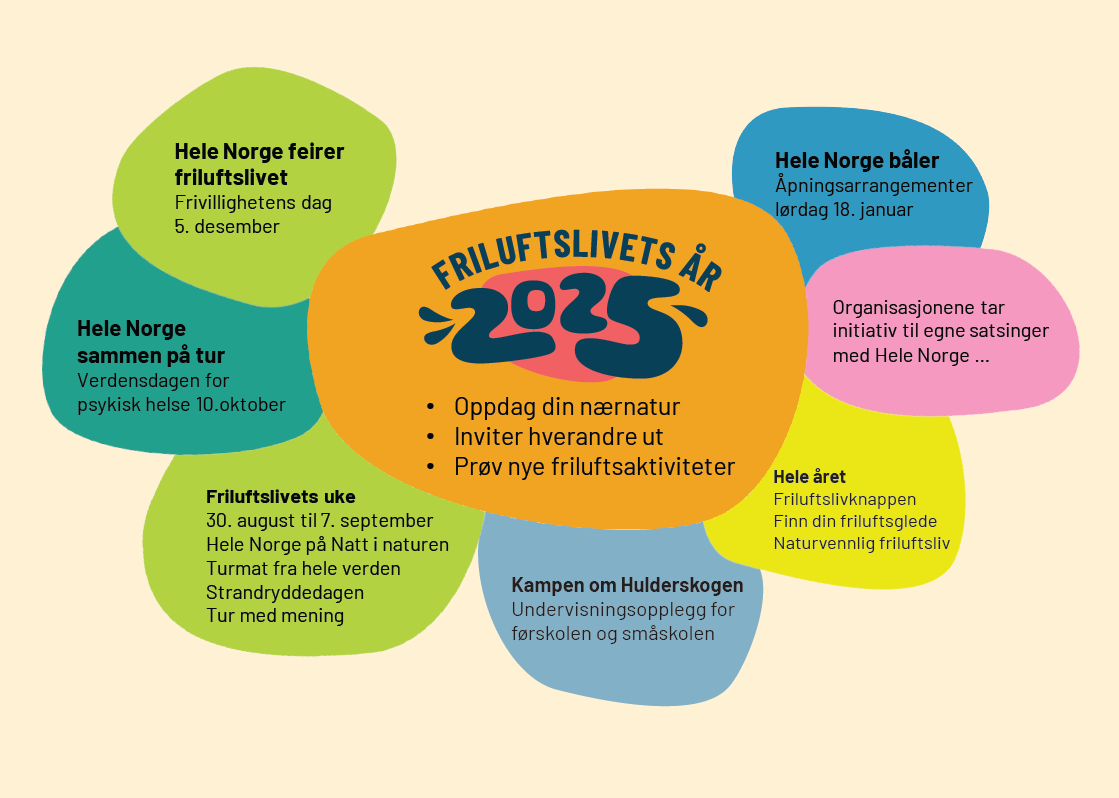 Friluftslivets år 2025Alle skal finne sin friluftsglede
Visjon
Økt oppmerksomhet om friluftsliv og økt deltagelse i friluftsliv for hele befolkningen - med varig effekt
Oppdrag
Friluftsliv for alle, friluftsliv i nærmiljøet, naturvennlig friluftsliv, 
friluftsliv og folkehelse og frivillighet i friluftslivet
Tema
I Friluftslivets år skal vi skape begeistring for et naturvennlig friluftsliv, og senke terskelen for å delta
Hovedmål
Barn og unge, mennesker som har lyst å være mer aktive i naturen, 
og de som ikke kjenner friluftslivet
Hovedmålgrupper
Dele kunnskap om grunnleggende friluftslivferdig-heter og allemannsretten
Mobilisere og samarbeide slik at nasjonale kampanjer og lokal aktivitet henger sammen
Vise frem friluftslivets mangfold og verdi for den enkelte og for samfunnet
Invitere inn til det fellesskapet friluftslivet er, og inspirere flere til å prøve nye aktiviteter og dele sine erfaringer
Delmål
Tiltak
I 2025 får friluftsliv ekstra oppmerksomhet, en mobilisering over hele Norge for å få flere med, økte tilskudd og en felles identitet.
Lokale aktiviteter og konsepter
Nasjonale prosjekter og arrangement
Seminarer, webinarer og kurs
Effektmåling og forskning
Åpningsarrangementer Hele Norge båler
Inviter hverandre ut 18. januar og uken etter. Ta med en kubbe med ved, og en kopp, så fyller vi den opp!
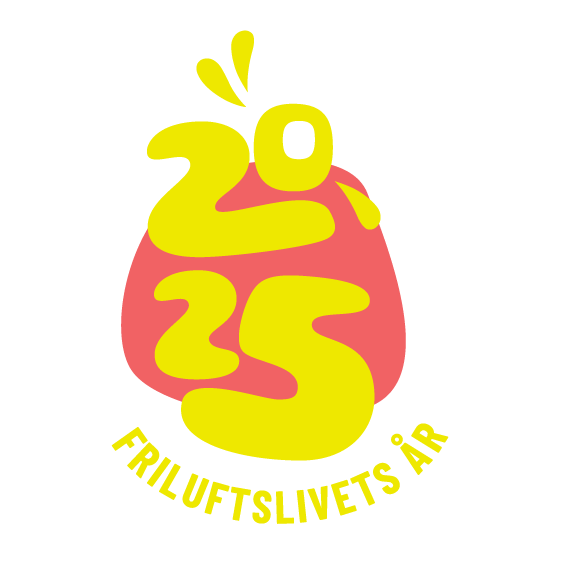 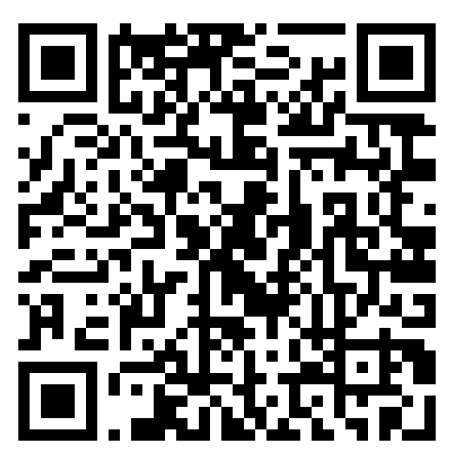 Friluftslivetsår.no